Игры для коррекции письма и чтения.
Учитель – дефектолог
Гомоль М. А.
Игра первая «Прочитай слово»
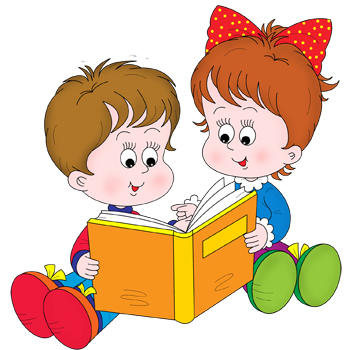 Прочитай только правильно написанные буквы. Какое слово получилось?
Щелкни мышкой и «неправильные» буквы исчезнут. Щелкни еще раз – появится картинка.
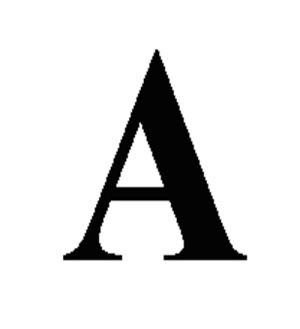 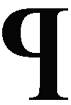 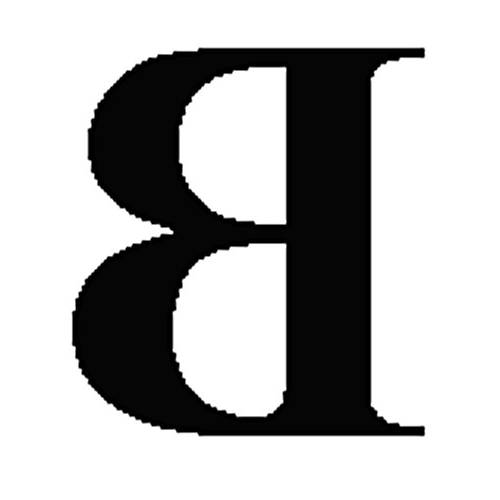 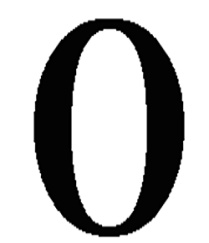 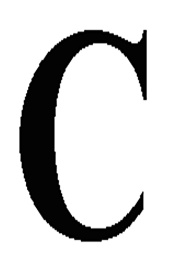 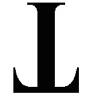 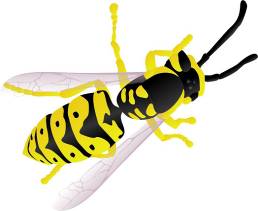 Попробуй прочитать слово. Щелкни мышкой, чтобы увидеть его целиком. 
                               Щелкни еще раз – и увидишь картинку.
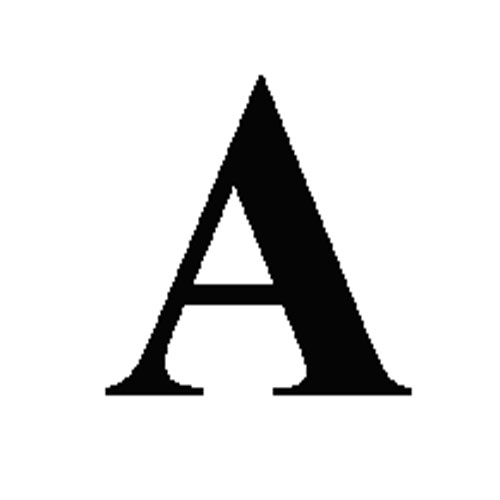 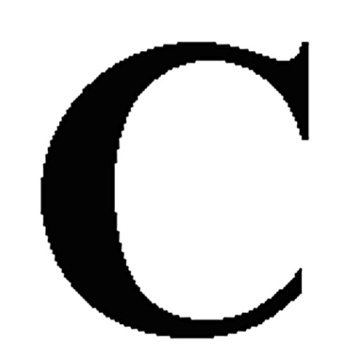 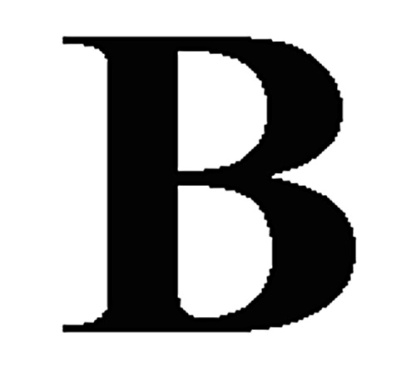 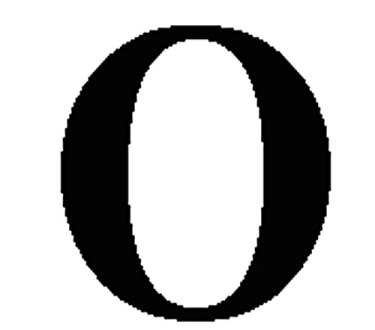 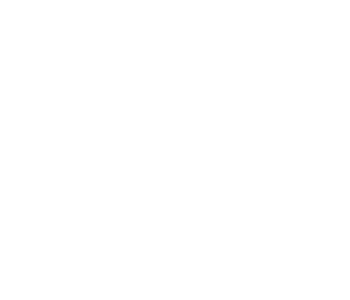 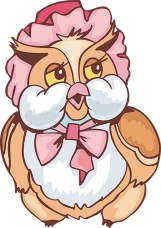 Игра вторая

            «Какая буква спряталась?»
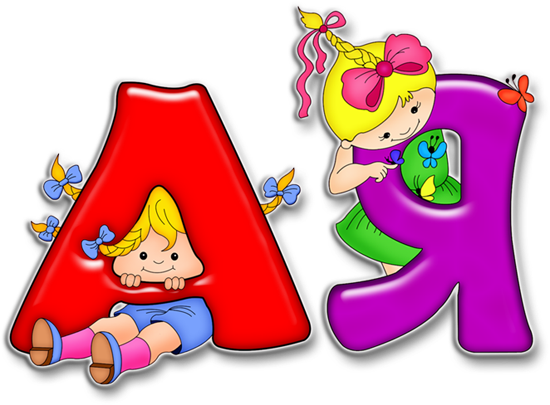 Щелкни мышкой  - и ты узнаешь правильный ответ!
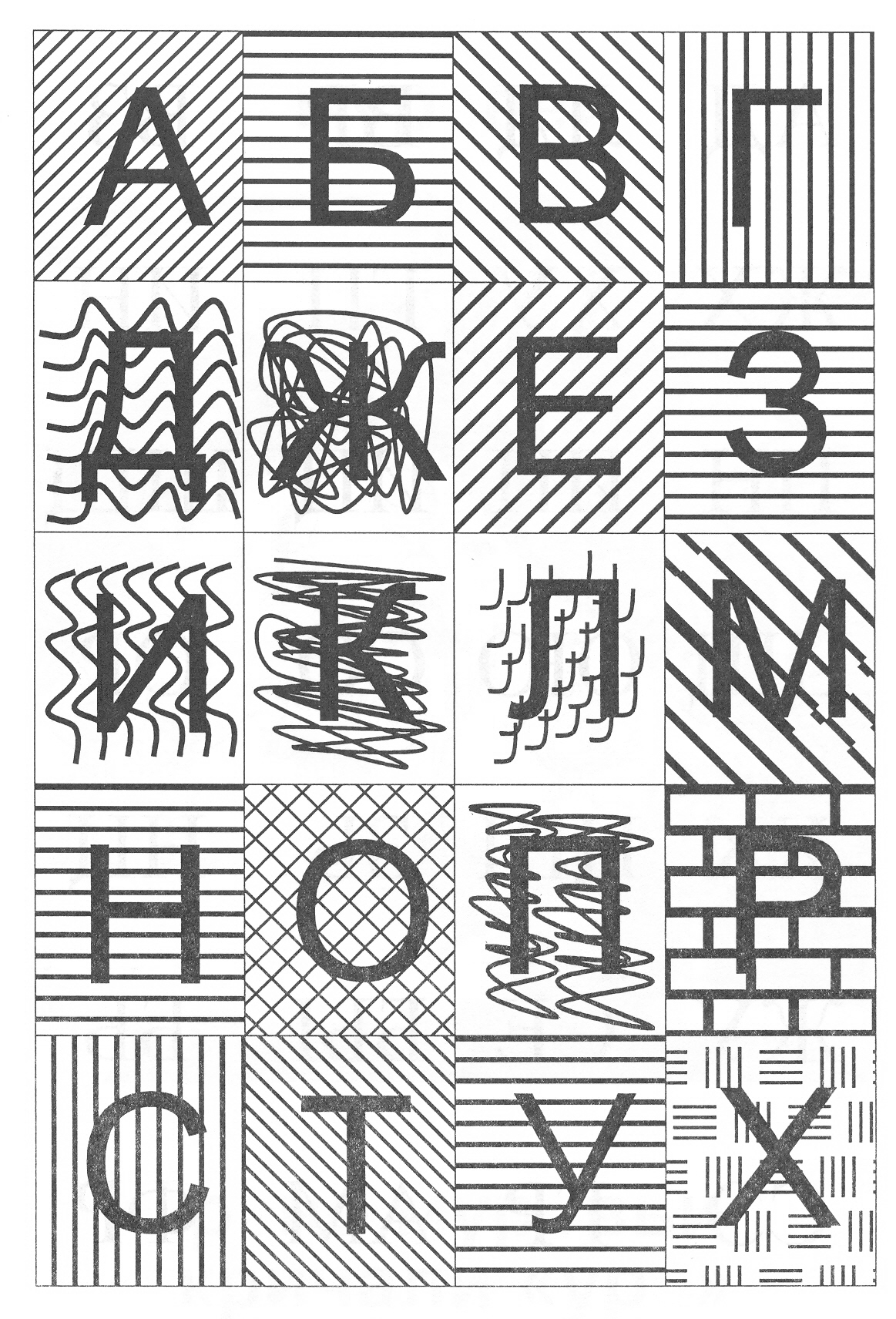 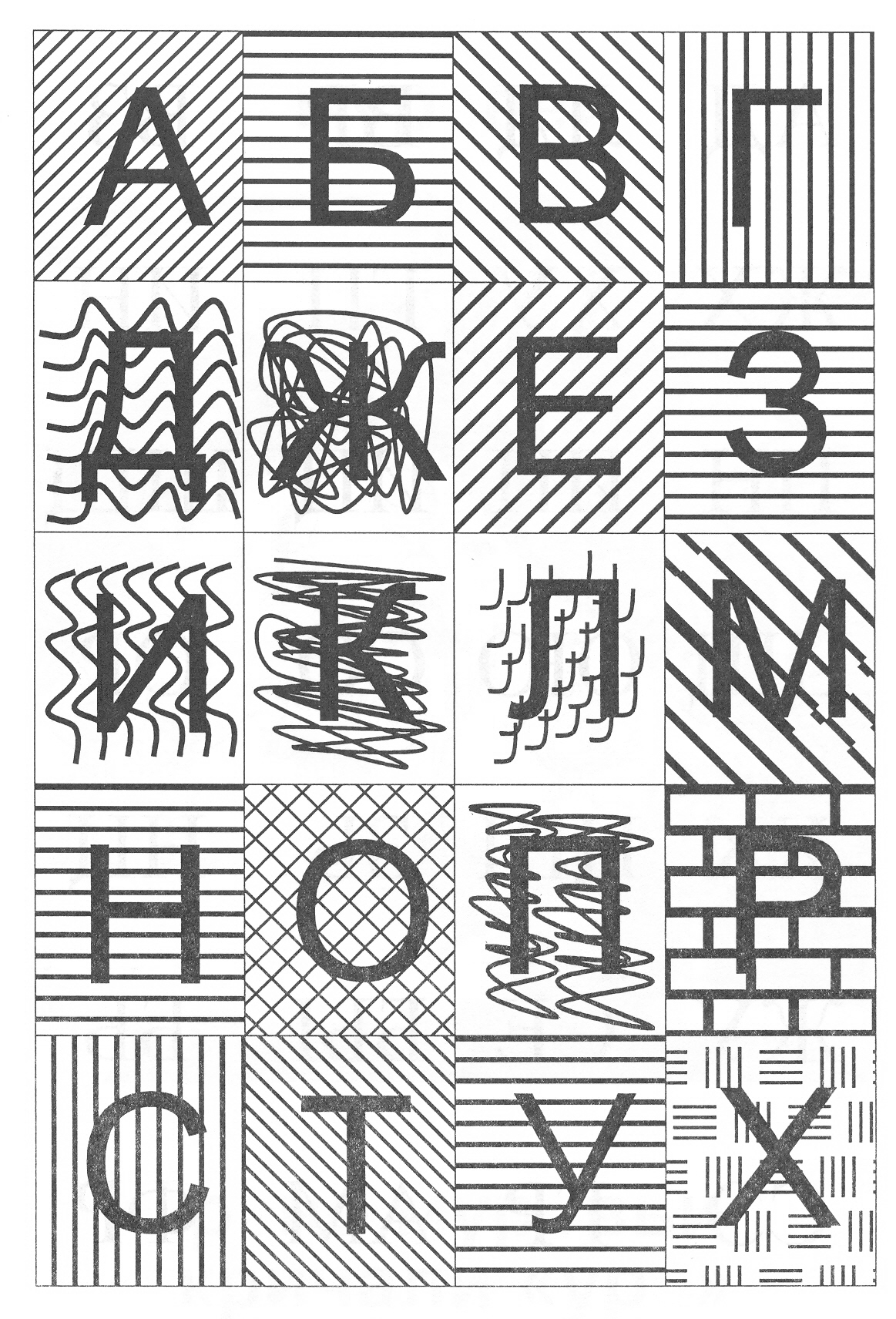 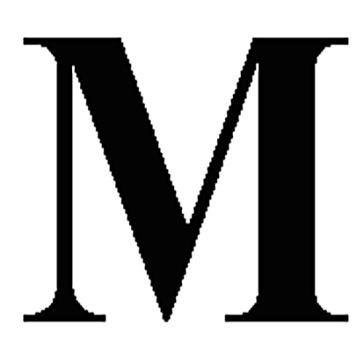 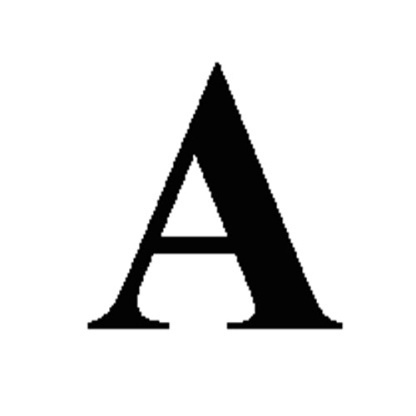 2
1
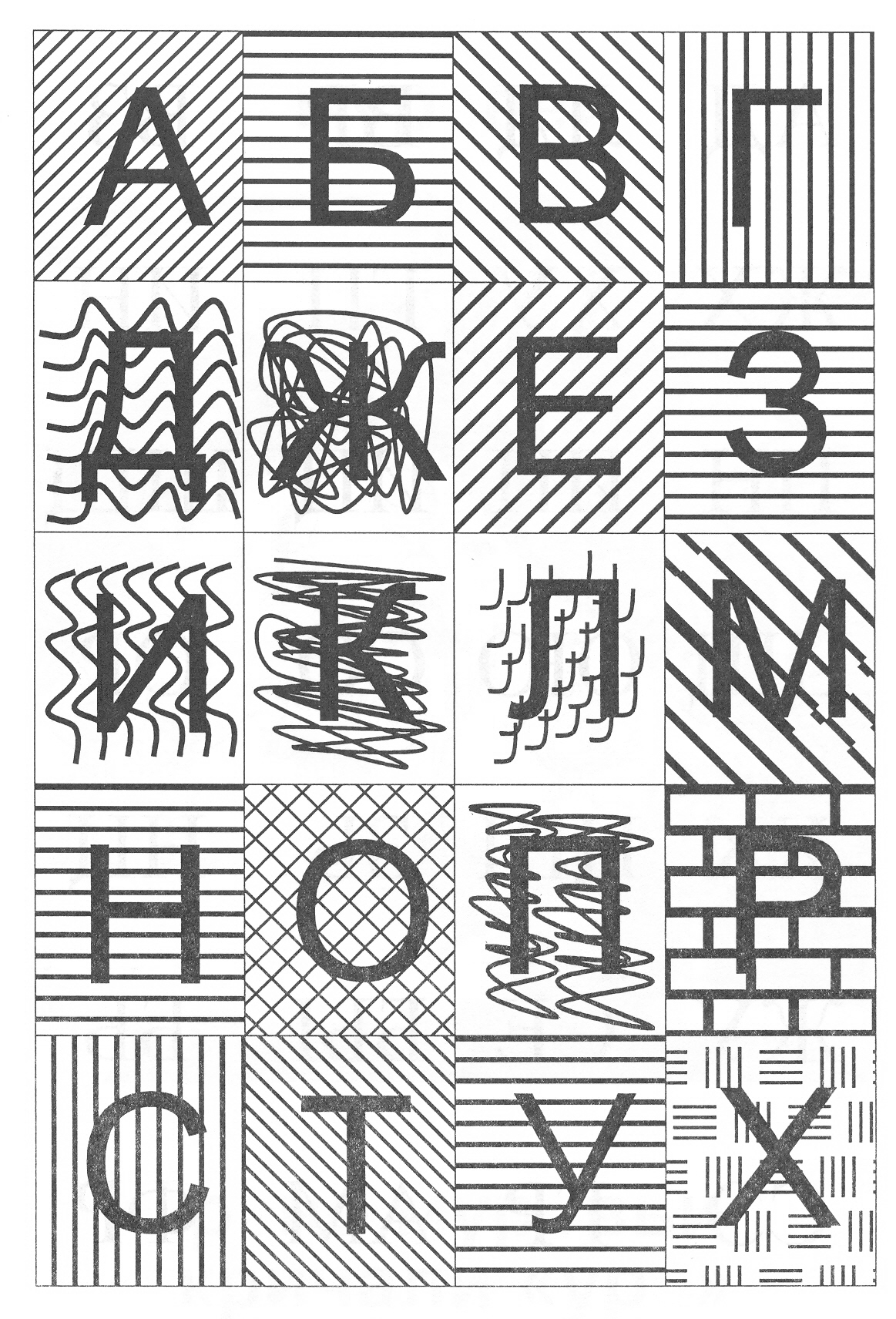 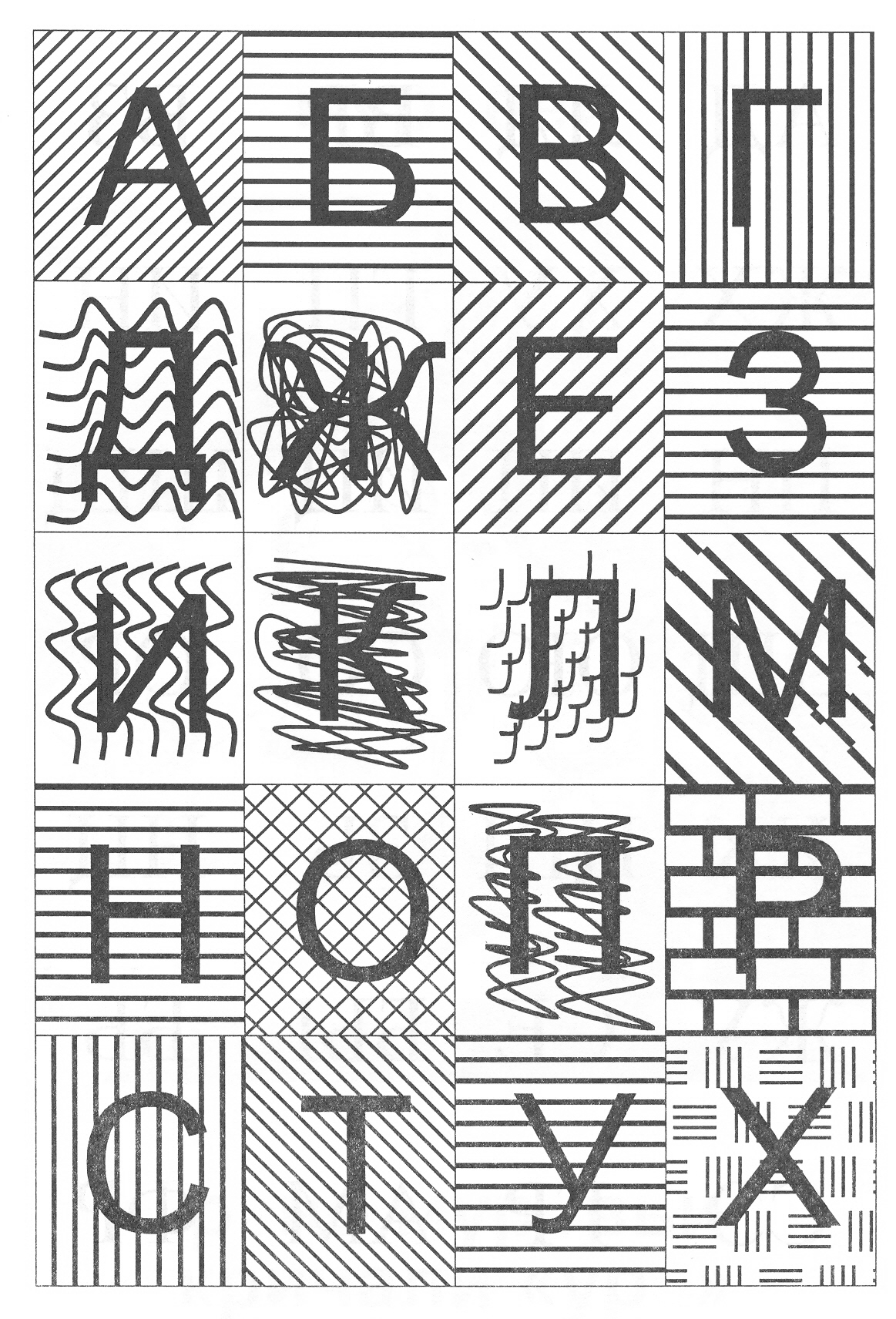 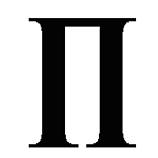 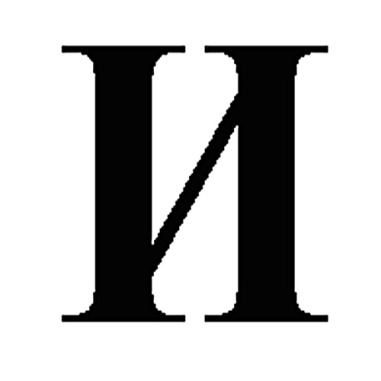 4
3